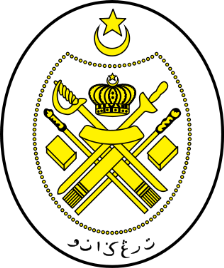 Jabatan Hal Ehwal Agama
Terengganu
KHUTBAH MULTIMEDIA Siri : 08 / 2022
PERISTIWA ISRA' DAN MI'RAJ 
PENGHAYATAN SEPANJANG ZAMAN
23 Rejab 1443 bersamaan  25 Februari 2022
http://e-khutbah.terengganu.gov.my
Pujian Kepada Allah S.W.T.
الْحَمْدُ لِلَّهِ
Segala puji-pujian hanya bagi Allah S.W.T.
Syahadah
وَأَشْهَدُ أَنْ لا إِلَهَ إِلا الله وَحْدَهُ لا شَرِيْكَ لَه، وَأَشْهَدُ أَنَّ مُحَمَّدًا عَبْدُهُ وَرَسُوْلُهُ
Dan aku bersaksi  bahawa sesungguhnya tiada tuhan melainkan Allah yang Maha Esa tiada sekutu baginya

Dan juga aku bersaksi bahawa junjungan kami Nabi Muhammad SAW hamba-Nya dan rasul-Nya
Selawat Ke Atas Nabi Muhammad S.A.W
اَللَّهُمَّ صَلِّ وَسَلِّمْ عَلٰى سَيِّدِنَا مُحَمّدٍ 
وَعَلَى آلِهِ وَأَصْحَابِهِ وَمَنْ تَبِعَهُ وَوَالَاهُ،
Ya Allah, cucurilah rahmat dan kesejahteraan ke atas junjungan kami Nabi Muhammad SAW dan ke atas keluarganya, para sahabatnya dan orang yang mengikutnya dan menolongnya
Pesanan Takwa
اِتَّقُوْ اللهَ،
 لَعَلَّكُمْ تُفْلِحُونَ
Marilah sama-sama kita bertaqwa kepada Allah SWT dan taat kepadanya. Mudah-mudahan kita meraih kejayaan.
Tajuk Khutbah Hari Ini :
25 Februari 2022 Bersamaan  23 Rejab 1443
“Peristiwa Isra' dan Mi'raj Penghayatan Sepanjang Zaman”
Bulan REJAB
Bulan yang sinonim dengan peristiwa al-Isra’ dan al-Mi’raj. Satu perjalanan malam Nabi Muhammad saw secara ruh dan jasad dari al-Masjidil Haram ke al-Masjidil Aqsa, sebelum dinaikkan ke langit, sebagaimana terakam dalam al-Quran dan Hadis.
Peristiwa ini benar-benar berlaku secara mutawatir yang tidak boleh disangkal lagi. Ini bermakna sesiapa yang mengingkari peristiwa ini boleh membawa kepada kekufuran
Perjalanan Baginda SAW dari Masjidil Haram ke Masjidil Aqsa dengan menunggang buraq.
Makna ISRA’
Perjalanan Nabi dari Masjidil Aqsa hinggalah ke langit ketujuh mengadap Allah swt setelah melepasi Sidratul Muntaha
Makna MI’RAJ
Al-Isra’ Dan Mi’raj
Berlaku setahun atau lebih sebelum hijrah Nabi Muhammad saw ke Madinah al-Munawwarah, akibat tekanan keras dan hinaan kuat yang dihadapi oleh Rasulullah saw dan para sahabat
Syeikh Muhammad 
al Ghazali:
“Isra’ dan Mi’raj berlaku hampir di tengah-tengah perjalanan kerasulan yang masa keseluruhannya 23 tahun. Dengan demikian, ianya menjadi rawatan menyapu luka keletihan dan kepenatan masa lampau, dan ianya juga adalah benih dan bijian yang ditabur tanamannya untuk dituai hasil kejayaaan pada masa mendatang.”
Al-Isra’ Dan Mi’raj
Peristiwa Isra’ dan Mi’raj telah membuahkan Bai’ah al-‘Aqabah, Hijrah dan tampuk pemerintahan di Kota Madinah, serta kemenangan yang berterusan di medan jihad sepanjang hayat Rasulullah saw dan selepas kewafatan dengan pembukaan empayar-empayar besar dunia yang meluas.
Al-Isra’ Dan Mi’raj
Peristiwa Isra' dan Mi’raj adalah satu pelepasan dari kesempitan yang dialami baginda Nabi saw disebabkan perancangan jahat musuh yang mengepung pergerakan baginda saw di Mekah dan Taif
Penghayatan Terhadap Pengajaran
Peristiwa Isra’ & Mi’raj
1. MENGAKUI KEBESARAN ALLAH DAN KEHEBATAN KERAJAANNYA
Allah telah memperlihatkan kepada Rasulullah saw keagungan kerajaannya yang luas, melepasi segala perbatasan dan sempadan. Peristiwa ini mendidik manusia untuk merasa diri kerdil di hadapan keagungan kuasa Allah swt dan mengakui hakikat kelemahan diri sebagai hamba Allah yang sentiasa bersedia untuk berbakti, mengambil contoh tauladan dari sifat perhambaan (‘ubudiyyah) Rasulullah saw.
Penghayatan Terhadap Pengajaran
Peristiwa Isra’ & Mi’raj
2. KEPENTINGAN SOLAT FARDU LIMA WAKTU
Rasulullah saw telah menerima perintah solat fardhu secara langsung dari Allah tanpa perantaraan. Ini menunjukkan keistimewaan, kelebihan dan ketinggian ibadah solat berbanding ibadah yang lain. Solat adalah mi’raj (hubungan langsung dengan Allah swt) bagi setiap mu’min sepanjang hayat.
Penghayatan Terhadap Pengajaran
Peristiwa Isra’ & Mi’raj
3.  BAITULMAQDIS ADALAH HARTA
 UMAT ISLAM
Bumi palestin adalah bumi barakah yang menjadi tempat pilihan Allah untuk berlakunya peristiwa penting berakhirnya al-Isra’ dan bermulanya al-Mi’raj. Ini membuktikan kesucian tanah ini yang dimuliakan Allah dan wajib dipertahankan oleh semua umat Islam sepertimana mereka mempertahankan kesucian Mekah dan Madinah.
Penghayatan Terhadap Pengajaran
Peristiwa Isra’ & Mi’raj
4. ISLAM AGAMA FITRAH
Tugas pendakwah Islam adalah mengembalikan umat kepada agama fitrah iaitu Islam, yang memenuhi naluri ciptaan asal kejadian manusia. Ia terbukti ketika Rasulullah saw memilih untuk meminum susu yang menyihatkan berbanding arak yang memabukkan, yang dihidangkan pada malam bersejarah itu.
Penghayatan Terhadap Pengajaran
Peristiwa Isra’ & Mi’raj
5. ISLAM MERANCAKKAN KEMAJUAN 
SAINS DAN TEKNOLOGI
Perjalanan bumi dan pelayaran angkasa yang berlangsung melalui peristiwa Isra’ Mi’raj adalah bersifat mukjizat yang mencabar dan mengatasi kemajuan sains dan teknologi moden. Jauh sekali dari meminggir atau memusuhi lapangan ini, sebaliknya Islamlah agama yang membuka ufuk kesedaran untuk meneroka alam yang maha luas ini. Tidak cukup dengan penguasaan alam bumi, digesakan pula untuk menakluki angkasaraya melalui ilmu falak dan astronomi. Melalui sains dan teknologi, manusia akan terpegun dengan ketepatan fakta mukjizat al-Quran dan al-Sunnah serta lebih mendekatkan diri sebagai hamba Allah.
Penghayatan Terhadap Pengajaran
Peristiwa Isra’ & Mi’raj
6. KEMULIAAN INSTITUSI MASJID
Kedudukan masjid sebagai rumah Allah yang menerima pengunjungnya sebagai tetamu Allah yang dimuliakan secara sama rata. Masjid juga berperanan sebagai pusat pengembangan dakwah dan sinar hidayah Islam. Keistimewaan ini terbukti apabila Rasullullah saw diisra’kan bermula dari masjid (Masjidil Haram) dan berakhir juga di masjid (Masjidil Aqsa).
Penghayatan Terhadap Pengajaran
Peristiwa Isra’ & Mi’raj
7.  MENJAUHI PERKARA MUNGKAR
 DAN MAKSIAT
Melalui peristiwa Isra’ dan Mikraj, Rasulullah saw diperlihatkan suasana syurga dan neraka. Di neraka baginda melihat pelbagai bentuk balasan dan penyiksaan ke atas orang-orang yang ingkar kepada perintah Allah swt. Ini memberi iktibar kepada kita supaya menjauhi perkara-perkara yang dilarang dan dimurkai oleh Allah.
بَارَكَ اللهُ لِي وَلَكُمْ فِي الْقُرْآنِ الْعَظِيْمِ.
 وَنَفَعَنِي وَاِيِّاكُمْ بِمَا فِيْهِ مِنَ الآيَاتِ وَالذِّكْرِ الْحَكِيْمِ.
وَتَقَبَّلَ الله مِنِّي وَمِنْكُمْ تِلاوَتَهُ اِنَّهُ هُوَ السَّمِيْعُ الْعَلِيْمُ.
أقُوْلُ قَوْلِي هَذا وَأَسْتَغْفِرُ اللهَ الْعَظِيْمَ لِيْ وَلَكُمْ
 وَلِسَائِرِ الْمُسْلِمِيْنَ وَالْمُسْلِمَاتِ وَالْمُؤْمِنِيْنَ وَالْمُؤْمِنَاتِ
 فَاسْتَغْفِرُوْهُ إنَّهُ هُوَ الْغَفُوْرُ الرَّحِيْمُ.
Doa Antara Dua Khutbah
آمِينَ ، يَا مُوَفِّقَ الطَّائِعِينَ
وَفِّقنَا لِطَاعَتِكَ أَجمَعِينَ
وَتُب عَلَينَا وَعَلَى المُسلِمِينَ
وَاغفِر ذَنبَ مَن يَقُولُ: «أَستَغفِرُ اللهَ» العَظِيمَ
وَنَستَغفِرُ اللهَ
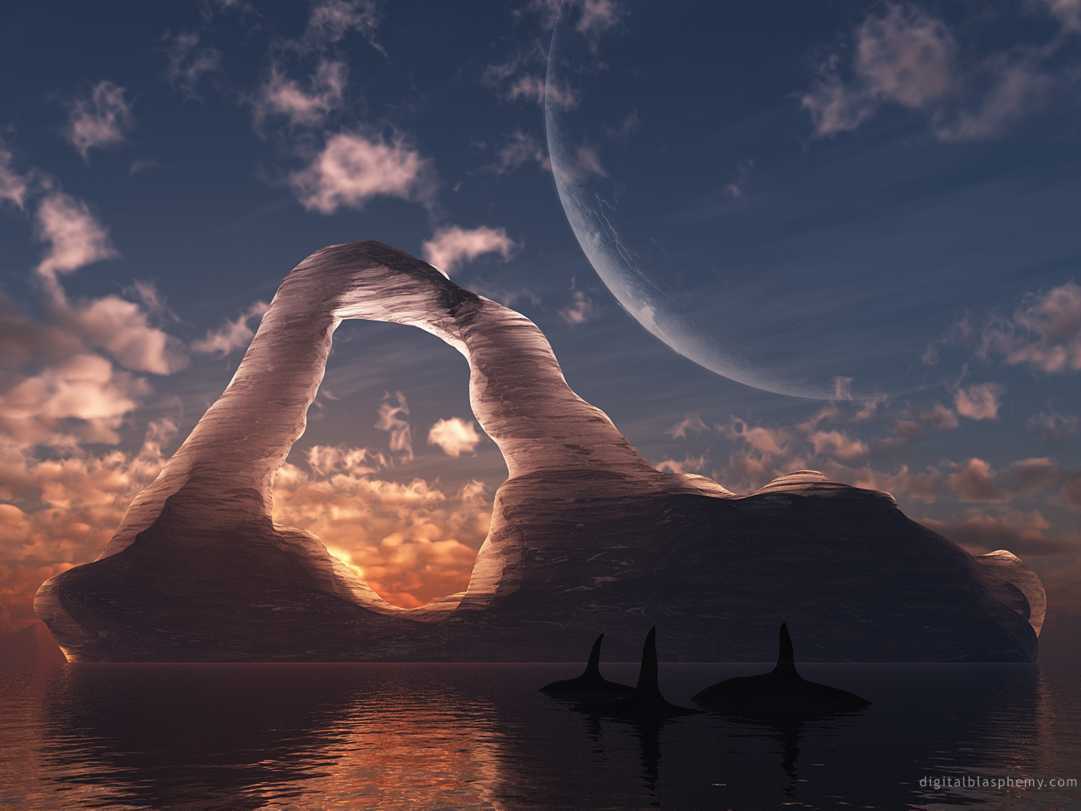 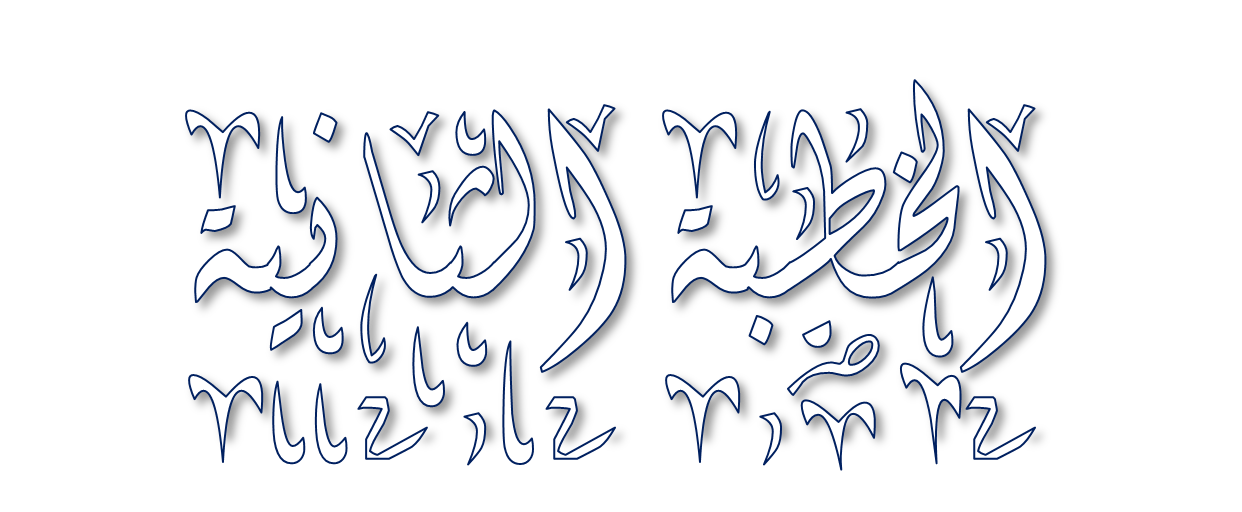 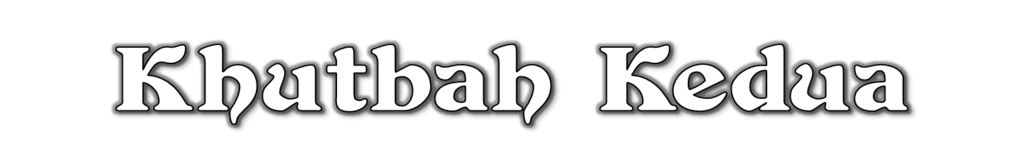 Pujian Kepada Allah S.W.T.
الْحَمْدُ لِلَّهِ
Segala puji-pujian hanya 
bagi Allah S.W.T.
Syahadah
وَأَشْهَدُ أَن لآ إِلَهَ إِلاَّ اللهُ وَحْدَهُ لاَ شَرِيْكَ لَهُ، وَأَشْهَدُ أَنَّ سَيِّدَنَا مُحَمَّدًا عَبْدُهُ وَرَسُوْلُهُ.
Dan aku bersaksi  bahawa sesungguhnya tiada tuhan melainkan Allah, Yang Maha Esa, tiada sekutu bagi-Nya, dan juga aku bersaksi bahawa junjungan kami (Nabi) Muhammad (S.A.W) hamba-Nya dan rasul-Nya.
Selawat Ke Atas 
Nabi Muhammad S.A.W
اللَّهُمَّ صَلِّ وَسَلِّمْ وَبَارِكْ عَلَى سَيِّدِنَا مُحَمَّدٍ، وَعَلَى آلِهِ وَأَصْحَابِهِ أَجْمَعِيْنَ
Ya Allah, cucurilah rahmat, kesejahteraan dan keberkatan ke atas junjungan kami (Nabi) Muhammad (S.A.W) dan ke atas keluarganya dan sekalian para sahabatnya.
Seruan Takwa
اتَّقُوا اللَّهَ فَقَدْ فَازَ الْمُتَّقُوْنَ
Bertakwalah kepada Allah dengan sebenar-benarnya, sesungguhnya berjayalah orang-orang yang bertaqwa.
Seruan
Memperbanyakkan ucapan selawat dan salam kepada Rasulullah SAW
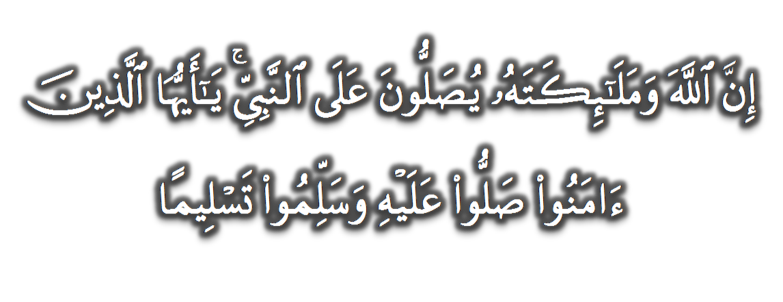 (Surah Al-Ahzab : Ayat 56)
“Sesungguhnya Allah Taala Dan Para MalaikatNya Sentiasa Berselawat Ke Atas Nabi (Muhammad).
Wahai Orang-orang Beriman! Berselawatlah Kamu 
Ke Atasnya Serta Ucapkanlah Salam Sejahtera Dengan Penghormatan Ke Atasnya Dengan Sepenuhnya”.
Selawat
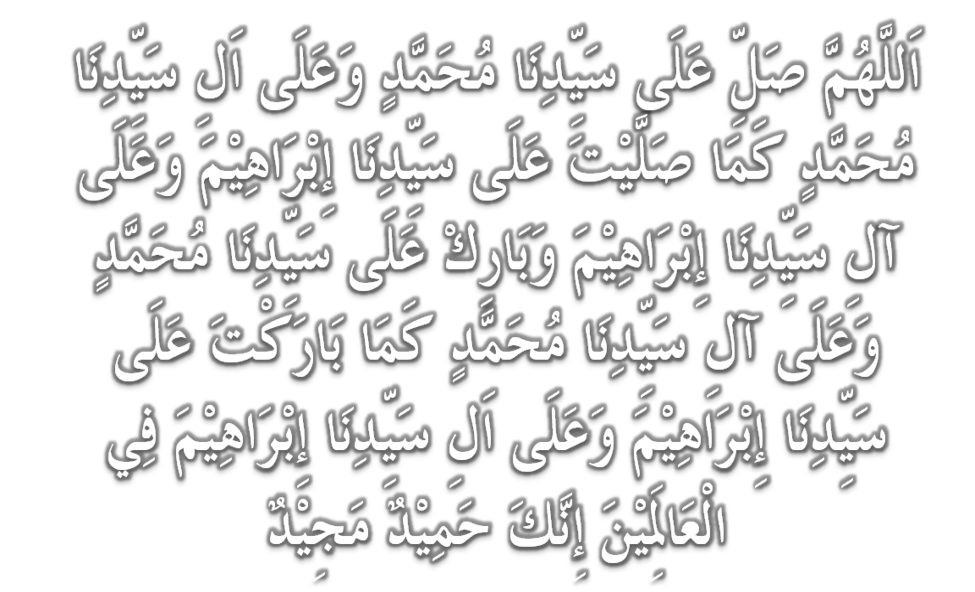 DOA
اللَّهُمَّ اغْفِرْ لِلْمُؤْمِنِيْنَ وَالْمُؤْمِنَاتِ، وَالمُسْلِمِيْنَ وَالْمُسْلِمَاتِ الأَحْيَاءِ مِنْهُمْ وَالأَمْوَات، 
إِنَّكَ سَمِيْعٌ قَرِيْبٌ مُجِيْبُ الدَّعَوَات.
اللَّهُمَّ ادْفَعْ عَنَّا الْبَلاءَ وَالْوَبَاءَ وَالْفَحْشَاءَ
 مَا لا يَصْرِفُهُ غَيْرُكَ
DOA
اللَّهُمَّ إِنَّا نَعُوذُ بِكَ مِنَ البَرَصِ وَالْجُنُونِ وَالْجُذَامِ وَمِن سَيِّئِ الأَسْقَامِ. 

اللَّهُمَّ اشْفِ مَرْضَانَا وَارْحَمْ مَّوْتَانَا، وَالْطُفْ بِنَا فِيمَا نَزَلَ بِنَا
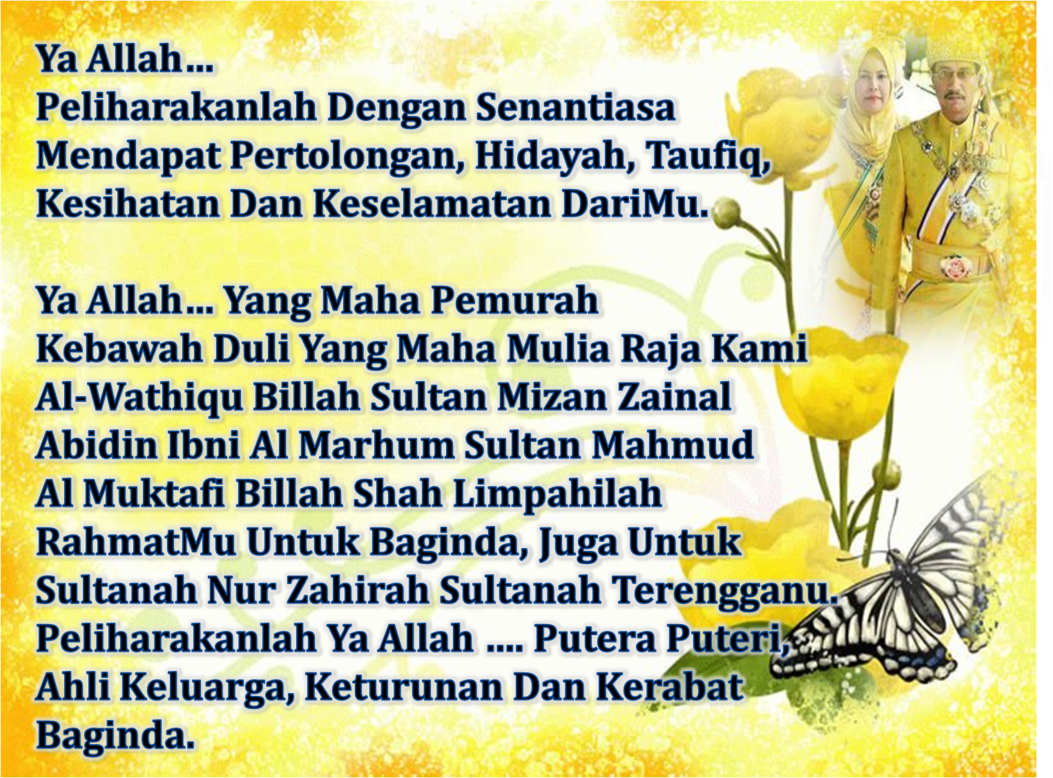 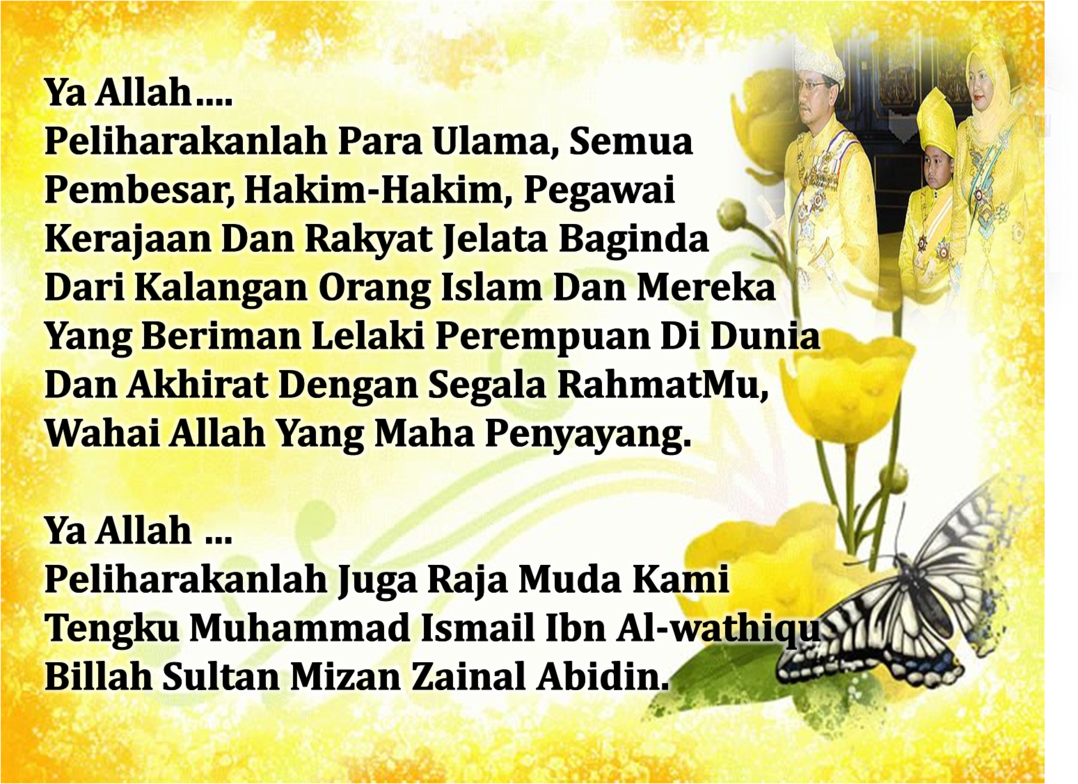 DOA …
Ya Allah, pertautkanlah hati kami, perbaikilah hubungan sesama kami, tunjukkan kami jalan-jalan kesejahteraan, selamatkan kami daripada kesesatan, bimbinglah kami menuju kepada kebenaran, jauhkan kami daripada segala keburukan dan kejahatan yang zahir mahupun tersembunyi.

Ya Allah, perkayakan kami dengan ilmu pengetahuan, perelokkan kami dengan budi pekerti, muliakan kami dengan ketakwaan, dan hiasilah kami dengan kesihatan yang baik.

Ya Allah, berkati dan rahmatilah kehidupan, keluarga dan keturunan kami. Terimalah taubat kami, sesungguhnya Engkau yang Maha Penerima taubat lagi Maha Penyayang. Jadikanlah kami orang-orang yang bersyukur akan nikmat-Mu, penyanjung nikmat-Mu, penerima kurniaan nikmat-Mu, dan sempurnakanlah nikmat-Mu kepada kami.
DOA PENUTUP…
رَبَّنَا آتِنَا فِي الدُّنْيَا حَسَنَةً وَفِي الآخِرَةِ حَسَنَةً 
 وَقِنَا عَذَابَ النَّارِ.
Kurniakanlah Kepada Kami Kebaikan Di Dunia Dan Kebaikan Di Akhirat Serta Hindarilah Kami Dari Seksaan Neraka


 وَصَلَّى اللهُ عَلىَ سَيِّدِنَا مُحَمَّدٍ وَعَلىَ آلِهِ وَصَحْبِهِ وَسَلَّمْ.
 وَالْحَمْدُ للهِ رَبِّ الْعَالَمِيْنَ.
عِبَادَ اللهِ!

اُذْكُرُوْا اللهَ الْعَظِيْمَ يَذْكُرْكُمْ، 

وَاشْكُرُوْهُ عَلَى نِعَمِهِ يَزِدْكُمْ،


وَلَذِكْرُ اللهِ أَكْبَرُ، وَاللهُ يَعْلَمُ مَا تَصْنَعُوْنَ
قُوْمُوْا إِلَى صَلاتِكُمْ،

 يَرْحَمْكُمُ الله.